Forensic Chemist
Lance Lietzau
What is a Forensic Chemist?
An individual who analyzes evidence brought in from a crime scene and in some situations maybe be required to testify in court.
Don’t actually participate in investigation process…only responsible for collecting and analyzing samples.
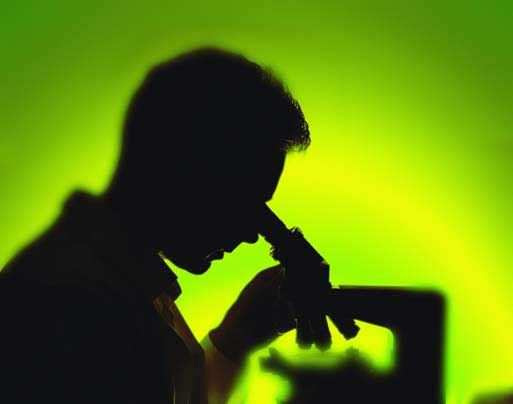 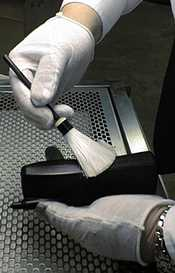 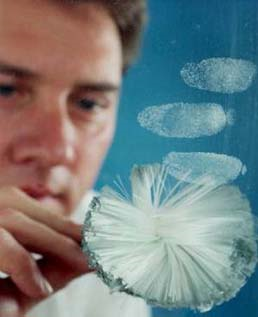 Education and Skills
Bachelors degree preferred in science. 
Good speaking skills, should be fluent in public speaking and communication.
Exceptional note taking ability. 
 Ability to read, write and understand a scientific report.
Salary and Outlook
The salary ranges depending on experience and type of degree, but a general range is between $60,000-80,000 a year. 
Job outlook is good and expected to grow because unfortunately crime is part of our society.
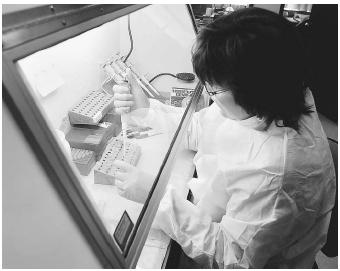 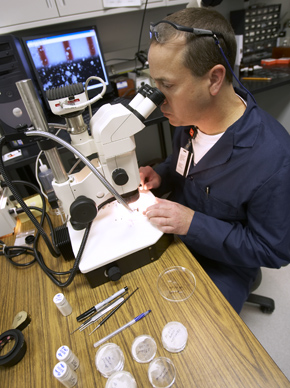 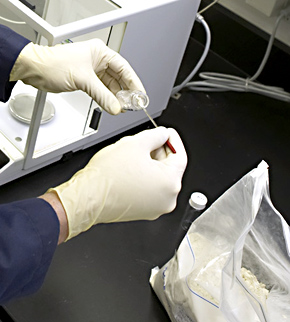 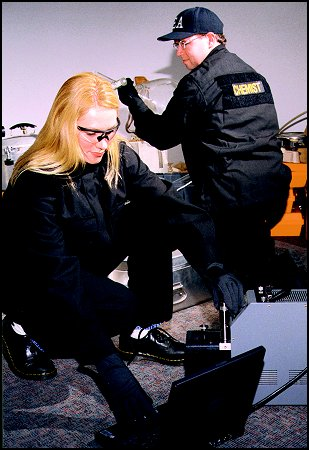 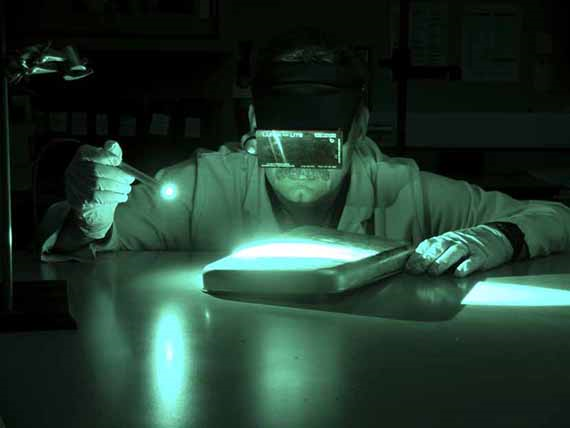 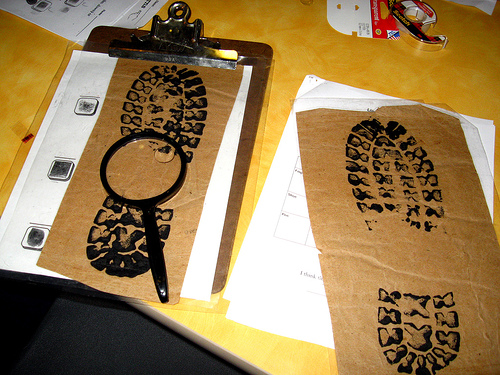 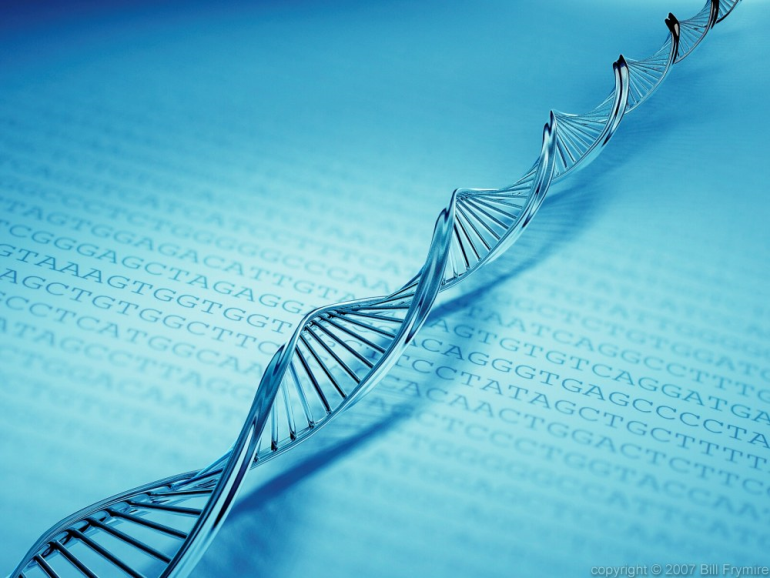